Кто такие насекомые
Окружающий мир . 1 класс.
К учебнику А.А.Плешакова.
Подготовила: учитель начальных классов
Новик Анна Анатольевна.
Кузнечик
Цапля
Стрекоза
Пчела
Комар
Бабочка
Муравей
Шмель
Что лишнее?
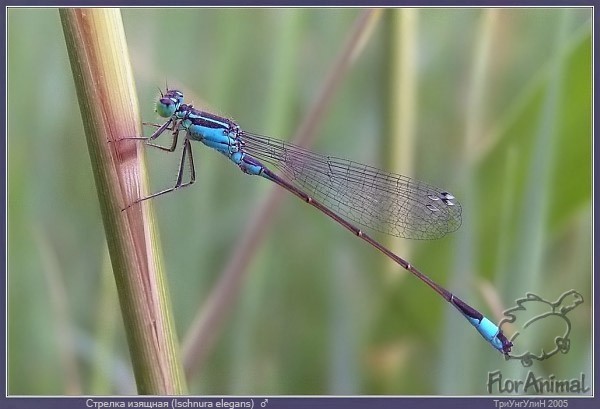 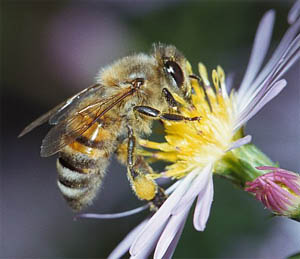 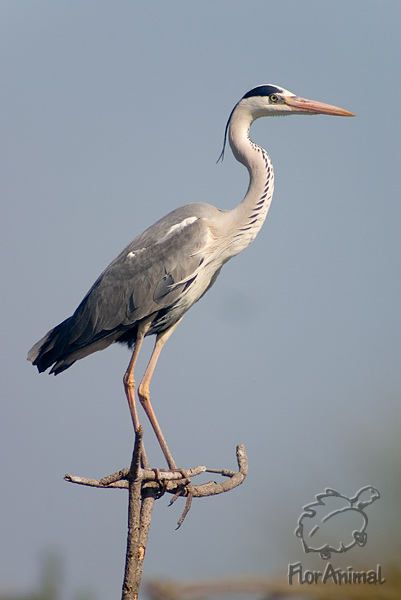 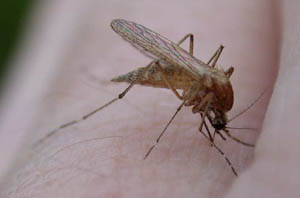 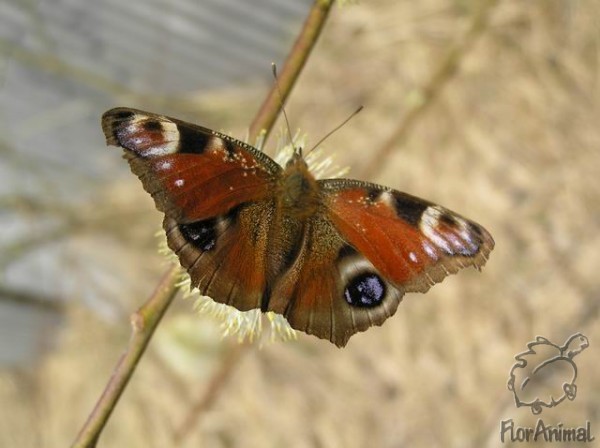 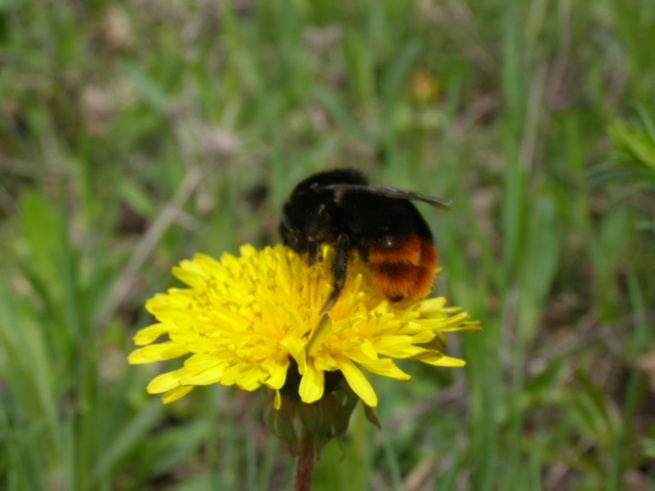 Почему?
Жук - навозник
Колорадский жук
Моль
В работе использовались фотографии, картинки с различных сайтов и различных работ. Благодарю авторов за возможность использования фотографий и картинок при создании данной работы.